Подготовка к ГИА по информатикеЛОГИКА
Учитель информатики 
МОУ «СОШ № 106»
Фандина Н.С.
Основы алгебры логики
Алгебра высказываний была
разработана для того, чтобы можно было
определять истинность или ложность
составных высказываний, не вникая в
их содержание.
В алгебре высказываний высказывания обозначаются именами логических переменных, которые могут принимать лишь два значения: 
“истина” (1)  и  “ложь” (0).
над высказываниями можно производить определенные логические операции, выражаемые с помощью логических связок “и”, “или”, “не”, “если, то”….
Задание  №2
Пример 1:
Для какого из приведённых имён истинно
высказывание:
НЕ(Первая буква гласная) И НЕ(Последняя буква согласная)?
1) Емеля
2) Иван
3) Михаил
4) Никита
Преобразуем высказывание 
(Первая буква не гласная) И (Последняя буква не согласная)→
(Первая буква согласная) И (Последняя буква гласная);
1) Емеля
2) Иван
3) Михаил
4) Никита
Пример 2:
Для какого из приведённых чисел истинно
высказывание:
НЕ (Первая цифра чётная) И (Последняя
цифра нечётная)?
1) 1234
2) 6843
3) 3561
4) 4562
Преобразуем высказывание 
 (Первая цифра  НЕчётная) И (Последняя
цифра нечётная)? →
1) 1234
2) 6843
3) 3561
4) 4562
Пример 3:
Для какого из приведенных имен ЛОЖНО
высказывание:
 (Третья буква гласная) ИЛИ НЕ (последняя буква гласная)
1. Елена
2. Татьяна
3. Максим
4. Станислав
Составим для каждого имени логическое
выражение: 
1. Елена - третья буква гласная - это ИСТИНА
(1), последняя буква гласная - ИСТИНА (1). 
Теперь запишем выражение, данное в задании
символьно:  1 V ¬1=1V0=1. Получили, что это
выражение ИСТИНО. Нам не подходит.
2. Татьяна – 0 V ¬1 = 0 V 0 = 0 (подходит)
3. Максим -  0 V ¬0 = 0 V 1 = 1 (не подходит)
4. Станислав  -  1 V ¬0 = 1 V 1 = 1 (не подходит)
Задание  №7 требует внимания и логического мышления
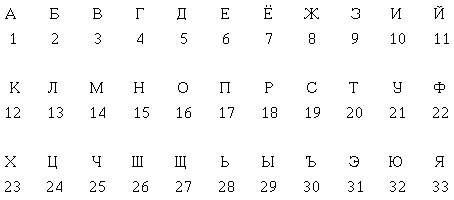 Пример 1:
Ваня шифрует  русские слова, записывая
вместо каждой буквы её номер в алфавите
(без пробелов). Номера букв даны в таблице.
Некоторые шифровки можно расшифровать
несколькими способами.
Например, 311333 может означать «ВАЛЯ», может – «ЭЛЯ», а может –
«ВААВВВ».
Даны четыре шифровки:
3135420
2102030
1331320
2033510
Только одна из них расшифровывается
единственным способом.
Найдите её и расшифруйте.
Получившееся слово запишите в
качестве ответа.
Рассмотрим каждый шифр.
3135420 – начнем с конца, так как номер 0 не имеет ни одна буква в алфавите, то последняя буква будет под номером 20 – «Т»; предпоследняя буква будет иметь номер 4, так как с номером 54 буквы быть не может, значит – это буква «Г»; дальше буквы с номером 35 тоже нет, соответственно следующая буква будет с номером 5 – это «Д»; остаются три цифры 313, а это уже либо 3 и 13 – это буквы «В» и «Л», либо 31 и 3 – это буквы «Э» и «В», а это уже расшифровка двумя способами – «ВЛДГТ» или «ЭВДГТ». Нам не подходит.
Аналогично решаем дальше:

2102030 – «2 10 20 30» - «БИТЬ» - подходит

1331320 – «13 31 3 202 или «13 3 13 20» «ЛЭВТ», «ЛВЛТ»… не подходит

4.  2033510 – «20 33 5 10» или «20 3 3 5 10» «ТЯДИ», «ТВВДИ» – не подходит
Пример 2:
Ваня шифрует  русские слова, записывая
вместо каждой буквы её номер в алфавите
(без пробелов). Даны четыре шифровки:
3113
9212
6810
2641
Только одна из них расшифровывается
единственным способом.
3113 – «3 1 1 3», «31 13»… - не подходит

2.   9212 – «9 21 2», «9 1 12»… - не подходит

3.   6810 – «6 8 10» – подходит

4.  2641 – «26 4 1», «2 6 4 1»… не подходит
Задание № 12
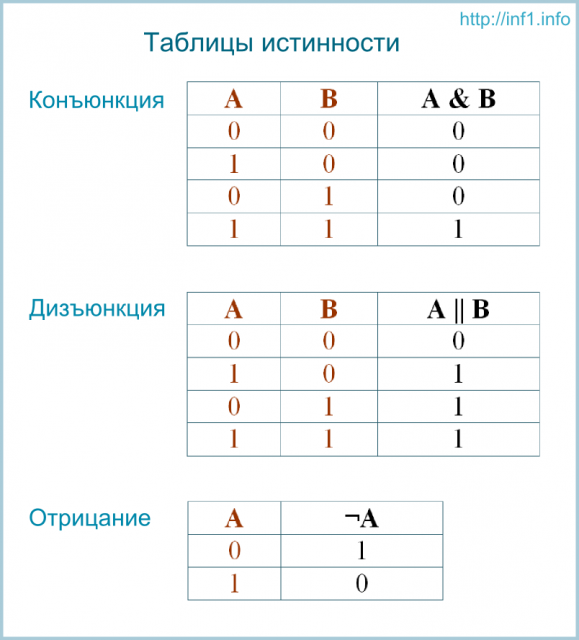 Пример 1:
Представлен фрагмент базы данных:








Сколько записей удовлетворяют условию:
(Английский язык > 80) или 
(Обществознание >= 90)
Решение:
Логическое выражение  (Английский язык > 80) или (Обществознание >= 90) примет значение ИСТИНА, если истинным будет хотя бы одно из двух высказываний.

2. Обозначим высказывание (Английский язык > 80)  - «А», высказывание (Обществознание >= 90)  - «В» и составим таблицу истинности
Логическому выражению удовлетворяют три записи – 1, 2 и 5. Ответ: 3
Пример 2:
Дан фрагмент базы данных:











Сколько записей в данном фрагменте удовлетворяют условию:
(Наличие атмосферы = «Очень плотн.») И (Средний радиус, км > 10000)?









Логическому выражению удовлетворяют четыре записи – 5, 6, 7 и 8. Ответ: 4
Задание  № 18
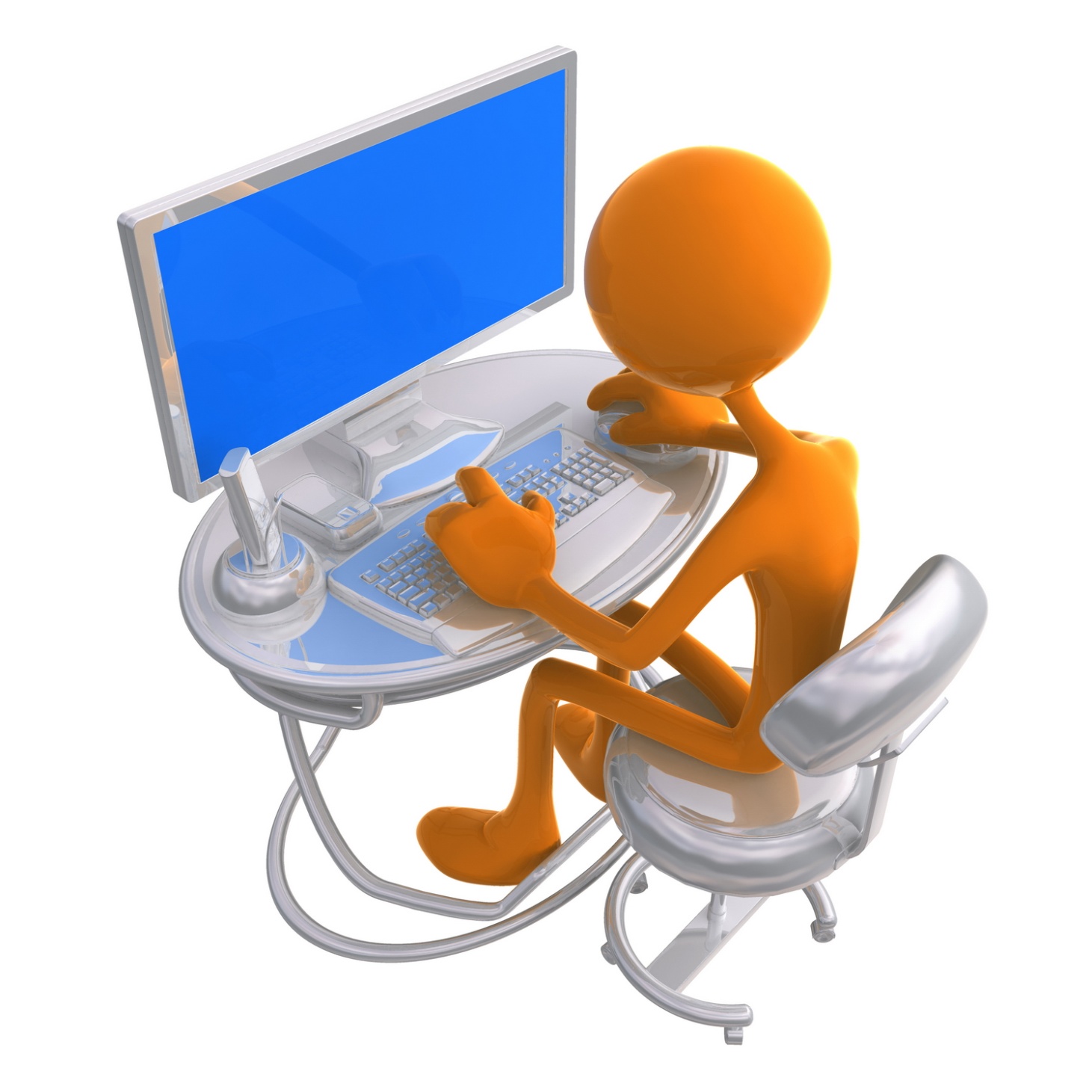 Пример 1:
В таблице приведены запросы к поисковому серверу. Расположите обозначения запросов в порядке возрастания количества страниц, которые найдёт поисковый сервер по каждому запросу.
Для обозначения логической операции «ИЛИ» в запросе используется символ |, а для логической операции «И» – &.
А) Пушкин | Евгений | Онегин
Б) Пушкин | Онегин
В) Пушкин & Евгений & Онегин
Г) Пушкин & Онегин
Решение:
Максимальное количество страниц найдено по запросу А, в котором больше слов и все они связаны  логической операцией ИЛИ, так как в этом случае сервер найдёт страницы, на которых есть хотя бы одно слово из трёх.

А) Пушкин | Евгений | Онегин
Минимальное количество страниц будет найдено по запросу В, в котором больше слов и они связаны логической операцией И, так как результатом поиска будут страницы, содержащие одновременно все три слова.
      
В) Пушкин & Евгений & Онегин
При сравнении запросов Б и Г рассуждаем аналогично, количество найденных по запросу Г страниц будет меньше, чем по запросу Б.
Б) Пушкин | Онегин
Г) Пушкин & Онегин

Следовательно в порядке возрастания запросы расположатся так:  
ВГБА
Пример 2:
В таблице приведены запросы к поисковому серверу. Расположите коды запросов в порядке убывания количества страниц, который найдёт поисковый сервер по каждому запросу.

А - (Муха & Денежка) | Самовар 
Б - Муха & Денежка & Базар & Самовар
В - Муха | Денежка | Самовар
Г - Муха & Денежка & Самовар
Решение:
Максимальное число страниц  будет найдено по запросу В, так как там больше слов, связанных логической операцией ИЛИ ( сервер выдаст страницы на которых есть хотя бы одно из трёх слов)
В - Муха | Денежка | Самовар
Минимальное количество страниц – по запросу Б, так как там больше слов, связанных логической операцией И (сервер найдет страницы на которых есть одновременно четыре слова)
Б - Муха & Денежка & Базар & Самовар
Сравнивая запросы А и Г получаем, что количество страниц по запросу А будет больше, чем по запросу Г.

А - (Муха & Денежка) | Самовар 
Г - Муха & Денежка & Самовар

 Ответ: ВАГБ
В логике 
                 нет 
                       ничего 
                                  случайного. 


Людвиг Витгенштейн